Игровые технологии на уроках английского языка (Игра «Угадай мелодию»).
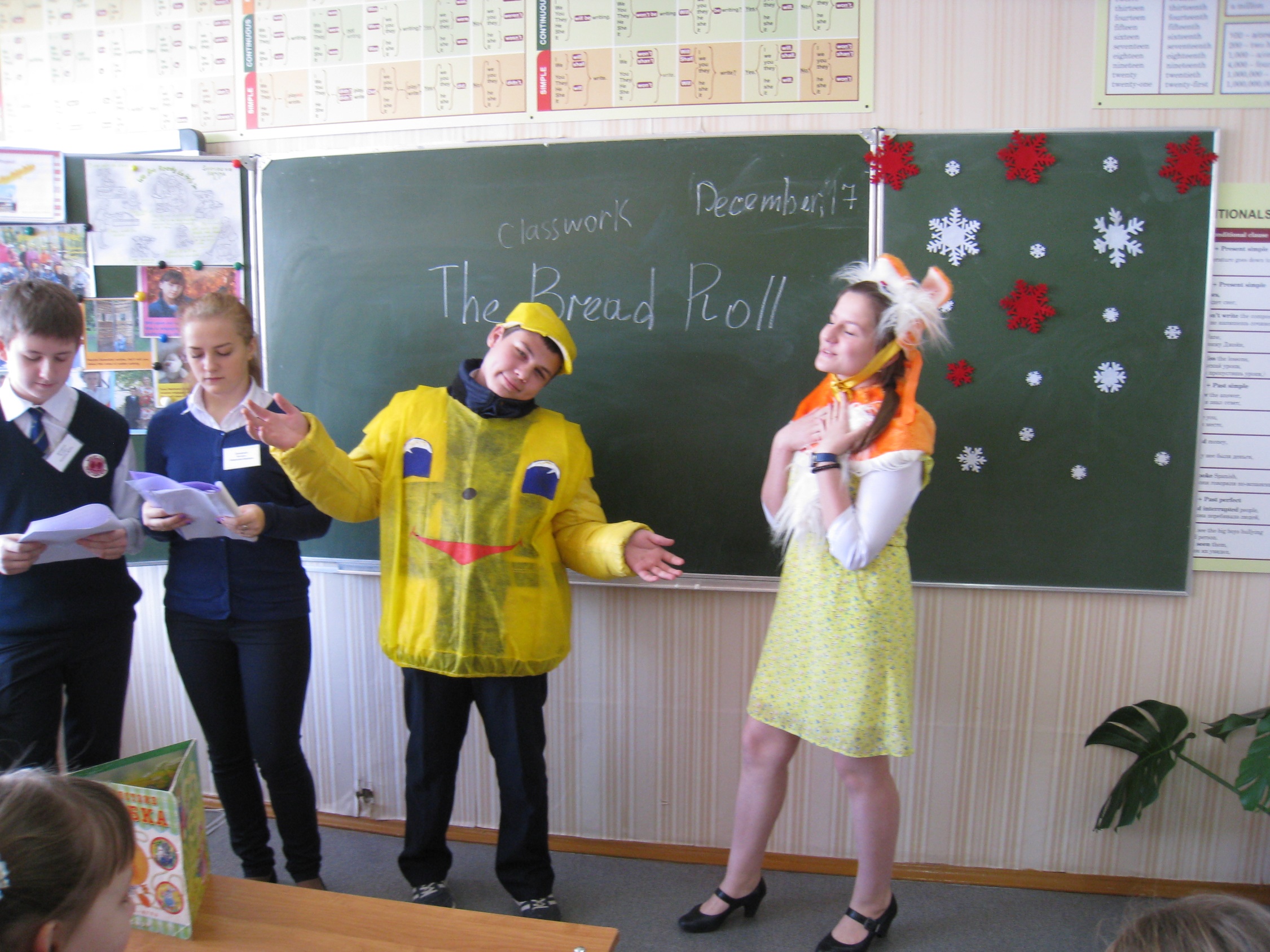 Применение игровых технологий на уроках английского языка
Игра «Угадай мелодию» («Name the tune»)
 
Учитель или заранее выбранный учащийся готовит подборку музыкальных отрывков,  с помощью которых можно повторить какое – либо грамматическое явление. Учащиеся слушают и угадывают. (Например,«Don’t worry, take it easy…» - повелительное наклонение). Тот, кто угадает больше всех, получает хорошую оценку. Если подборку составлял ученик, он тоже получает оценку. При подборе музыкальных отрывков нужно соблюдать два условия: песни должны быть узнаваемыми, слова понятно произноситься исполнителем. 

Цели:
социокультурный аспект – знакомство с популярными музыкальными произведениями стран изучаемого языка;
развивающий аспект – развитие внимания, способности к сравнению, сопоставлению, формулированию грамматического правила, умения использовать опоры для построения высказывания,  оценивать правильность выполнения учебной задачи;
воспитательный аспект  – воспитание интереса к изучению культуры англоязычных стран, уважительного отношения к музыкальной культуре стран изучаемого языка, любознательности;
учебный аспект -  совершенствование грамматических навыков говорения;
сопутствующая задача: развитие умения аудировать с целью извлечения конкретной информации.
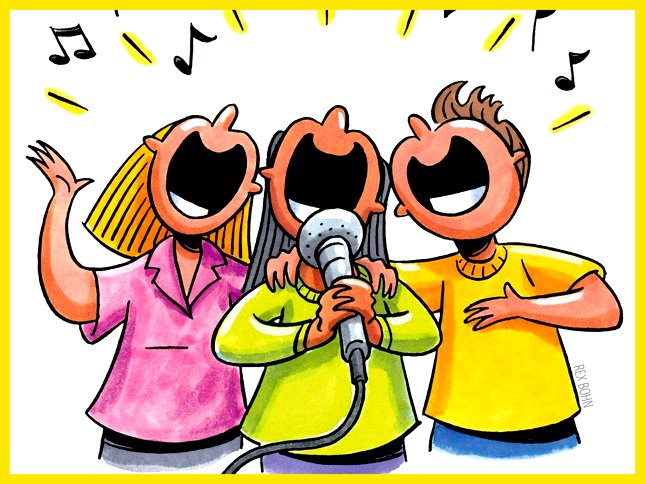 Повелительное наклонение
Повелительное наклонение – Imperative Mood
Для того, чтобы попросить, посоветовать, предупредить или приказать что-то сделать, мы используем инфинитив без частички to

Take me to church …
(Don’t worry), be happy …

С помощью отрицательных предложений мы будем налагать запреты, просить или советовать чего-то не делать. Для того, чтобы образовать отрицание, мы ставим в начало предложения вспомогательный глагол do и частицу not (don’t)

Don’t worry, (be happy) …
Don’t speak …
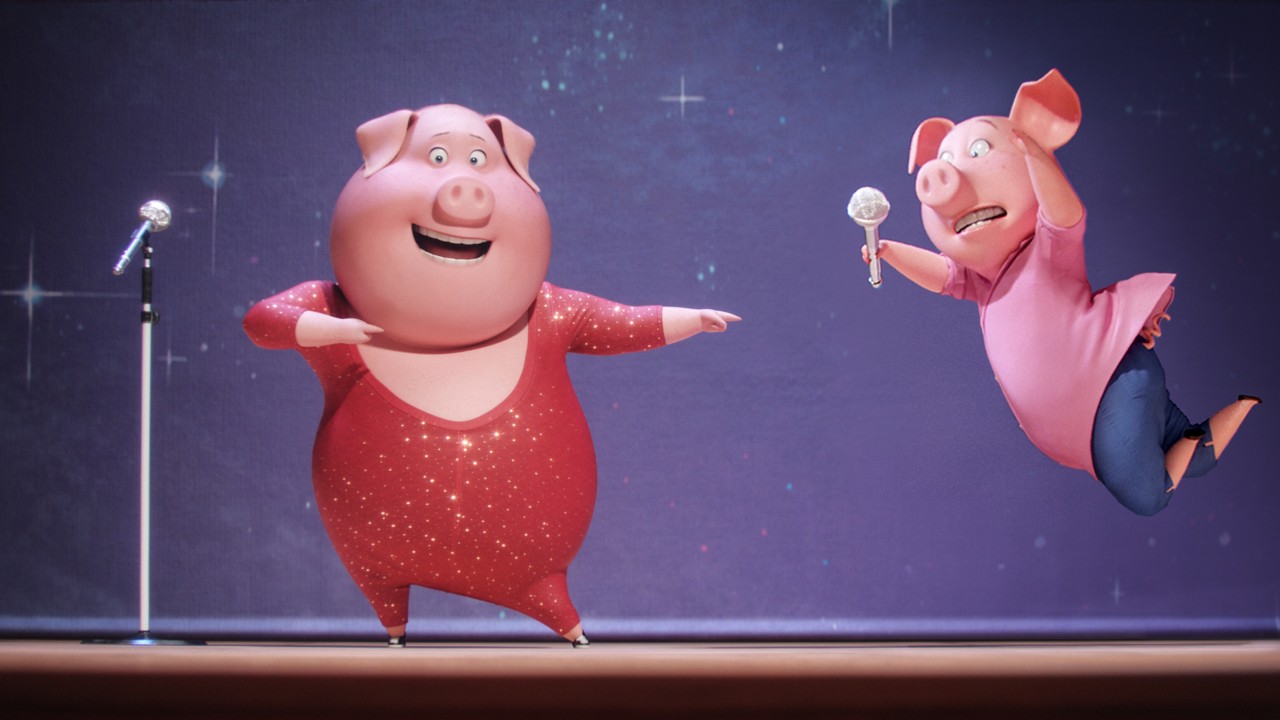 Модальные глаголы – Model Verbs
Модальные глаголы                  в английском языке отличаются от остальных глаголов 

тем, что они не используются самостоятельно и не обозначают конкретного действия или состояния, они отражают его модальность, то есть отношение к нему говорящего (must, should, can, may … )

+)                           
                                           do.  -  Show must go on …
                                               


-)
                                            not  do.


?)
                                            do ?


?              do ?  –  What can I do ?
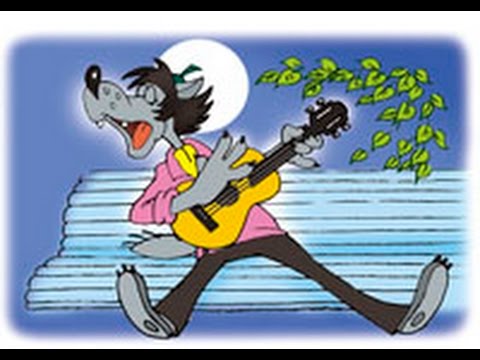 Настоящее длительное время – The Present Progressive Tense
Значение:
1. Длительное действие, совершающееся в момент речи (now, at the present moment, at this moment).
2. Длительное действие, совершающееся в настоящее время, но не обязательно в момент речи.
3. Запланированное будущее действие.

+)                 am / is / are doing.



-)                am / is / are not doing.


?) Am / is / are                doing?

I’m thinking about it…

You’re looking for…